Agora
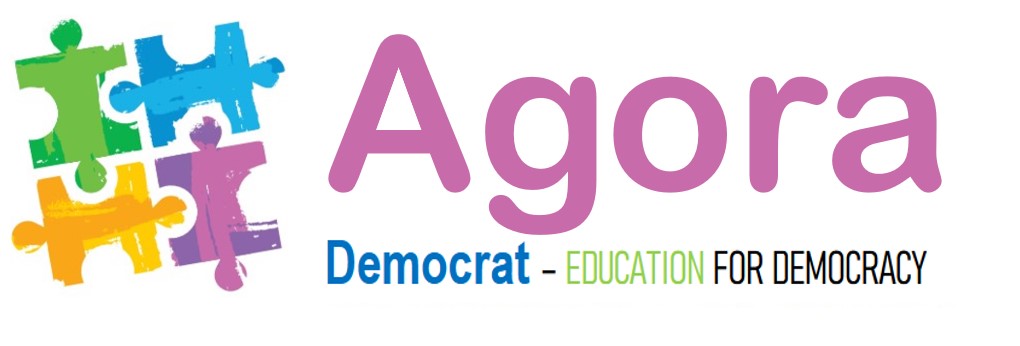 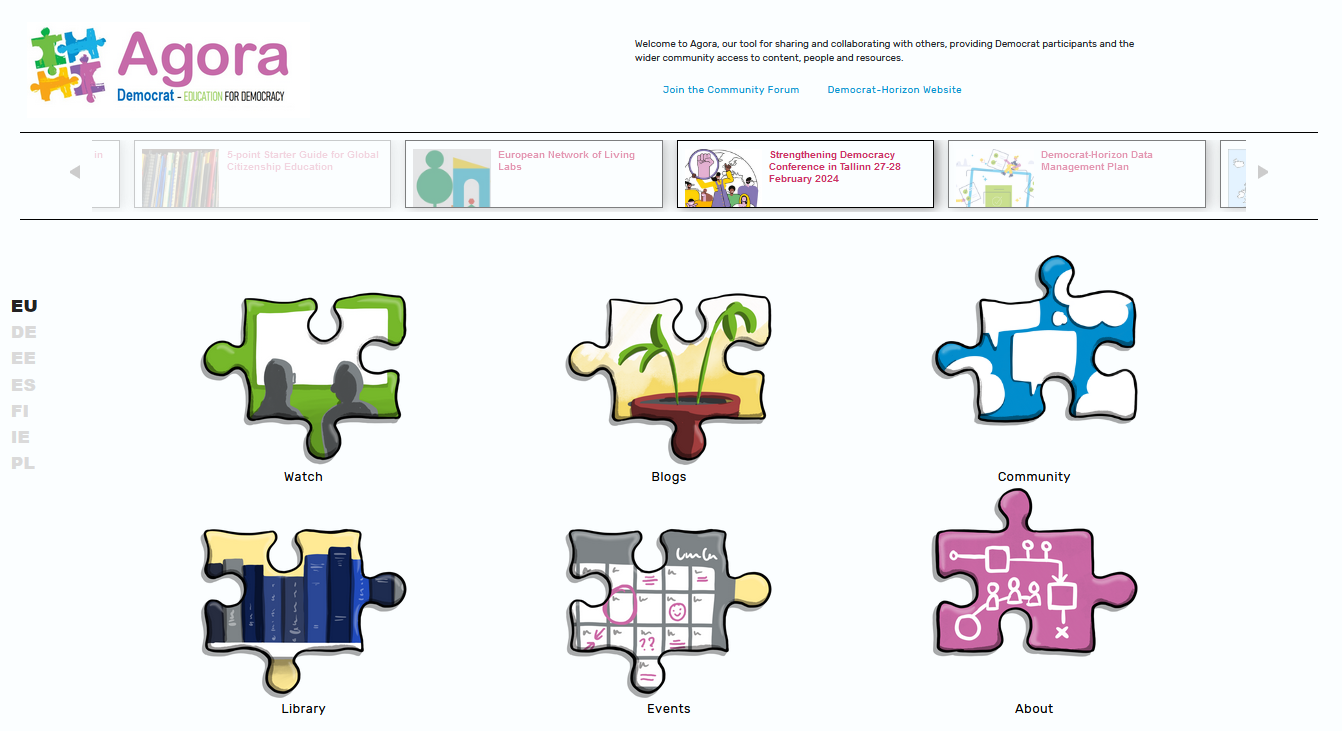 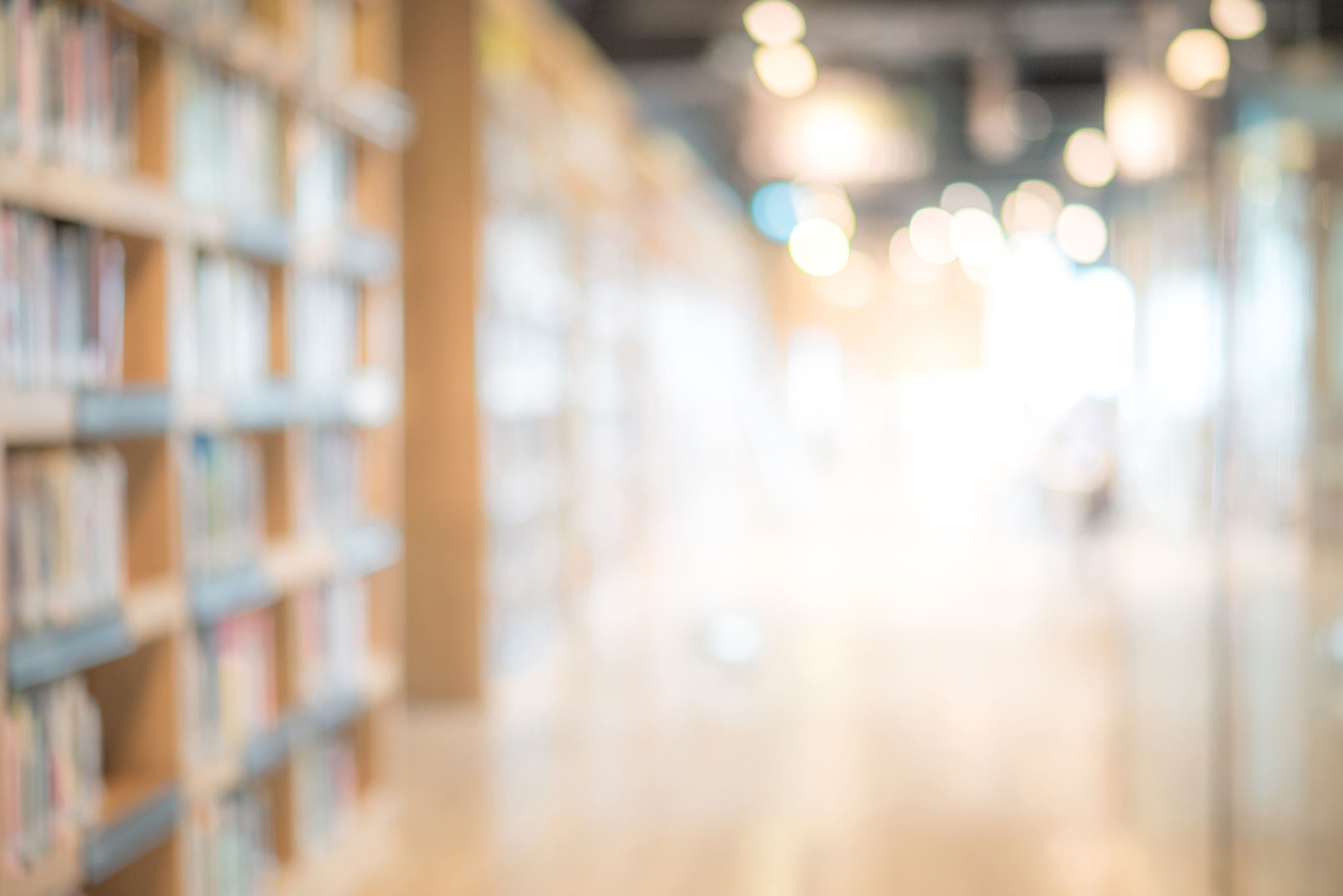 Agora Internal
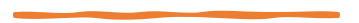 Nextcloud, plus
Agora Inside Blog/Newsletter/Private Discussion
https://blogs.democrat-horizon.eu/internal/
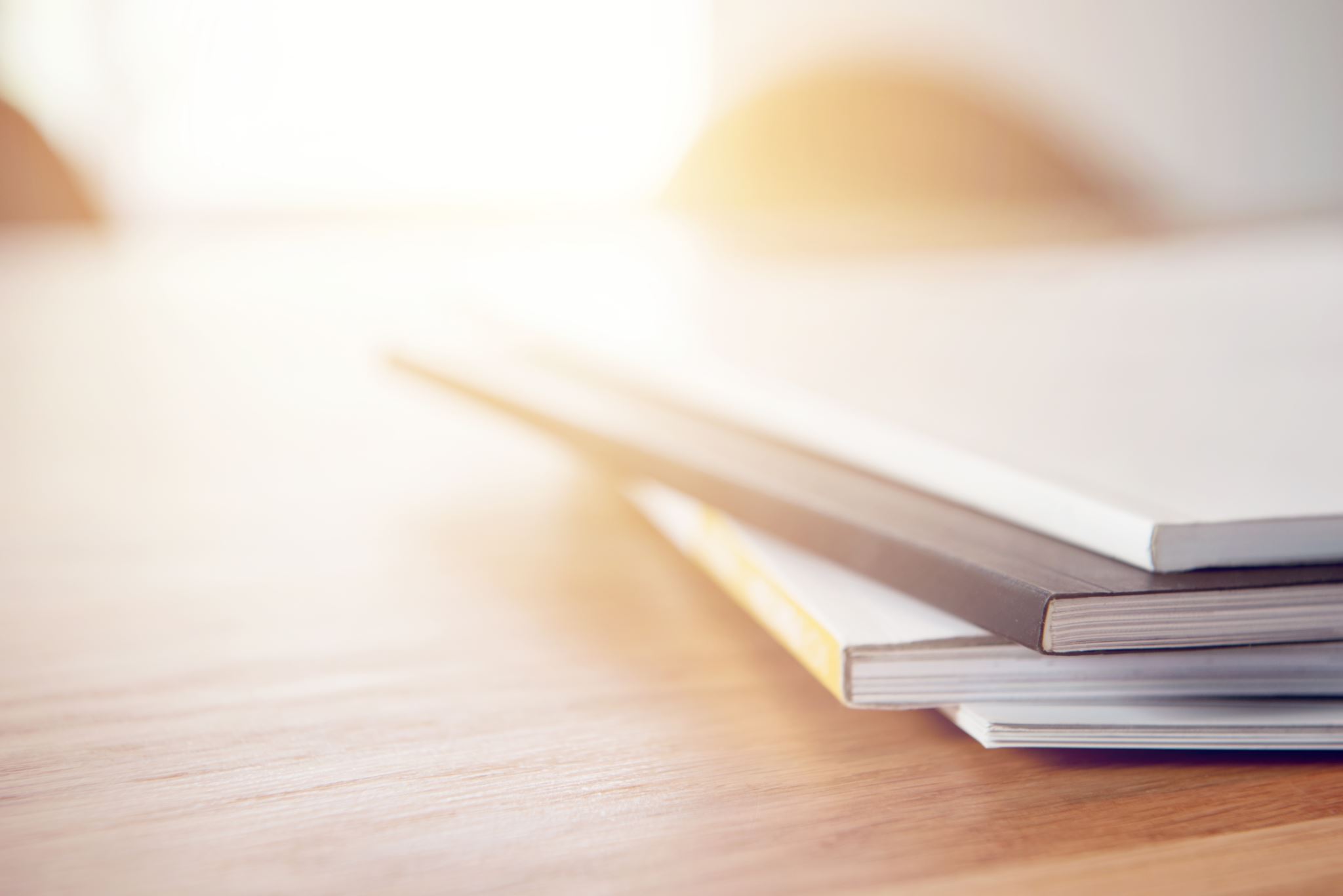 Agora Public
Agora Public Webpage - https://agora.democrat-horizon.eu/ 
Blog / Newsletter subscription
Public Discussion
Videos and/or Podcasts
Events Calendar
Library
Upload to Zenodo